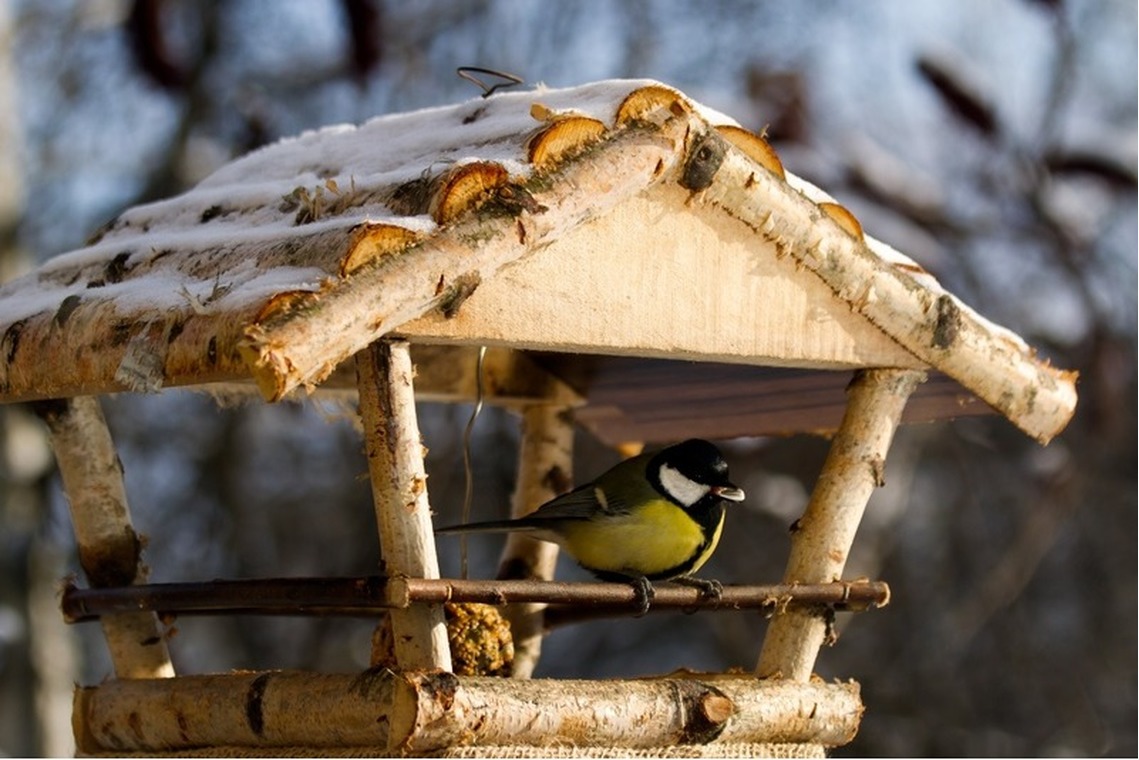 Спинкою зеленоватаЖивотиком желтовата,Черненькая шапочкаИ полоска шарфика
Кто в беретке ярко-красной,В чёрной курточке атласной?На меня он не глядит.Всё стучит, стучит, стучит
Чернокрылый, красногрудый,И зимой найдет приют:Не боится он простуды –С первым снегомТут как тут!
Окраской – серовата,Повадкой – воровата,Крикунья хрипловатая –Известная персонаКто она?
Эта птица так болтлива,Воровата, суетлива,Стрекотунья,  белобока,А зовут её…
Птичка-невеличкаНожки имеет,Ходить не умеет.Хочет сделать шажок –Получается прыжок.